Odpady a odpadové hospodářství V
Základy ochrany životního prostředí
Ing. Milan Březina, CSc.(budova A 1.p. 177b, tel. 4147, Milan.Brezina@vscht.cz)Ústav chemie ochrany prostředí
Skládkování odpadů
Nejrozšířenější způsob odstranění odpadů 
Investičně nejdostupnější zařízení na odstraňování odpadů, zpočátku poměrně výrazná orientace na stavbu skládek
Na přelomu 80. a 90. let – počet a kvalita skládek - díky špatně zabezpečeným a divokým skládkám situace havarijní
dříve skládky vznikaly poměrně libovolně bez jasných technických pravidel 
skládkování pak umožnilo rychlý přechod při odstraňování odpadů k řízenému a monitorovanému ukládání na zabezpečené skládky
Skládkování odpadů – podléhá normě
umístění, konstrukce (těsnění, odplynění), evidence
řada dalších předpisů – EIA, IPPC..
Skládkování odpadů
Za ukládání odpadů na skládky je původce povinen platit poplatek
neplatí se za technologický materiál
zákaz skládkování baterií a akumulátorů, spec. azbest apod.
Poplatek za uložení odpadů na skládku
Základní složka poplatku (za uložení odpadu, v Kč/t, příjem obce)
Komunální a ostatní 	500
Nebezpečný 	1700
Riziková složka (za uložení nebezpečného odpadu, příjem SFŽP)
Nebezpečný	4500
Skládkování odpadů
Skládky se dělí podle technického zabezpečení na skupiny

a) skupina S-inertní odpad – S-IO,
b) skupina S-ostatní odpad – S-OO 
	podskupiny:
 
1. S-OO1 – skládky nebo sektory skládek,  pro odpad s nízkým obsahem org.  biologicky rozložitelných látek, a odpadů z azbestu
 2. S-OO3 – skládky nebo sektory skládek, i pro odpad s podstatným obsahem org. biol. rozložitelných látek, atd., nesmějí být ukládány odpady na bázi sádry
 
c) skupina S-nebezpečný odpad – S-NO
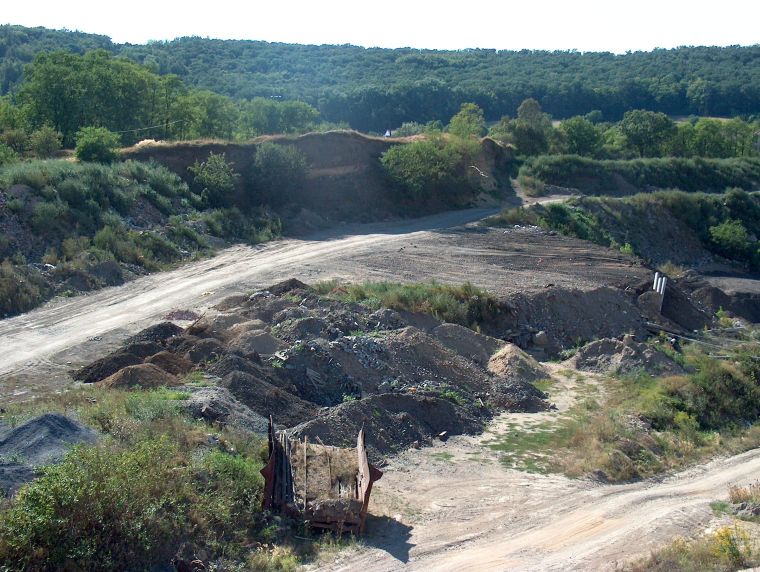 Skládkování odpadů
Sládka inertního odpadu
Skládkování odpadů
Těsnění skládky. Technická bariéra – zhutněné podloží - minerální těsnění, pak druhá vrstva z PEHD folie > 1,5 mm. Ochrana netkanou geotextilií, následuje vrstva pneumatik a kačírek. U dna potrubí odváděných průsaků.











obr. B.Vodrlind
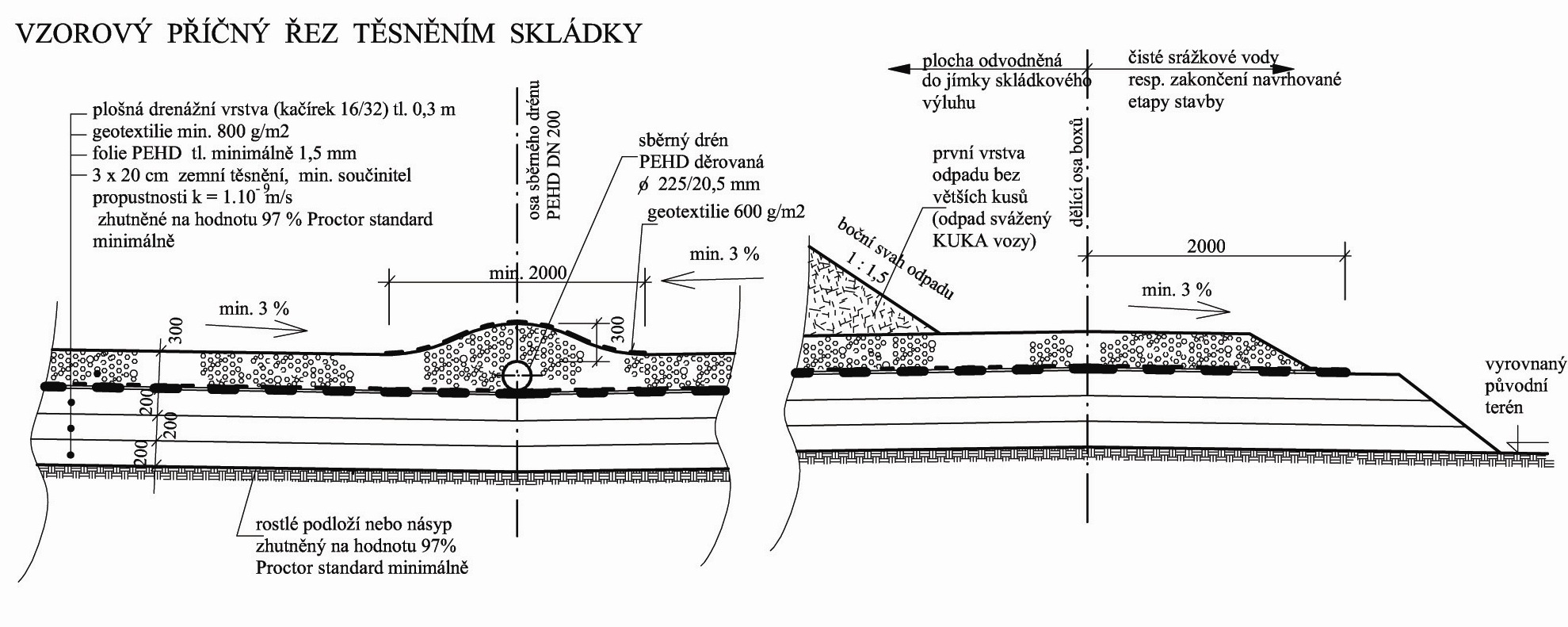 Těsnění dna skládky
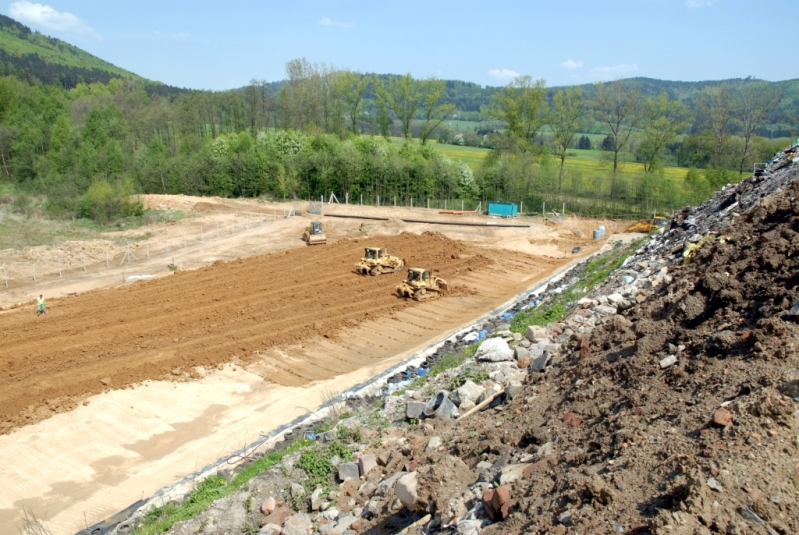 SITA
Těsnění dna skládky
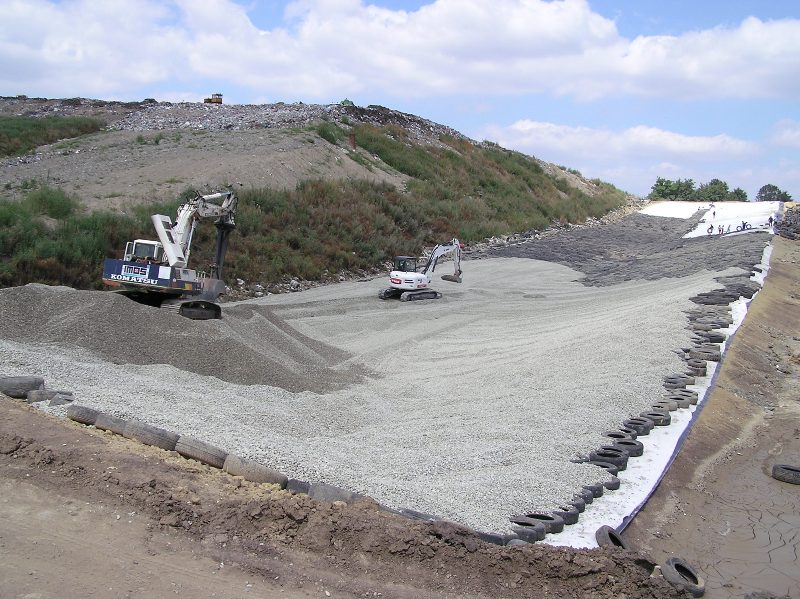 SITA
Skládkování odpadů
Odplynění skládky: Plynová studna – slouží k odtahu produkovaného bioplynu












obr. B.Vodrlind
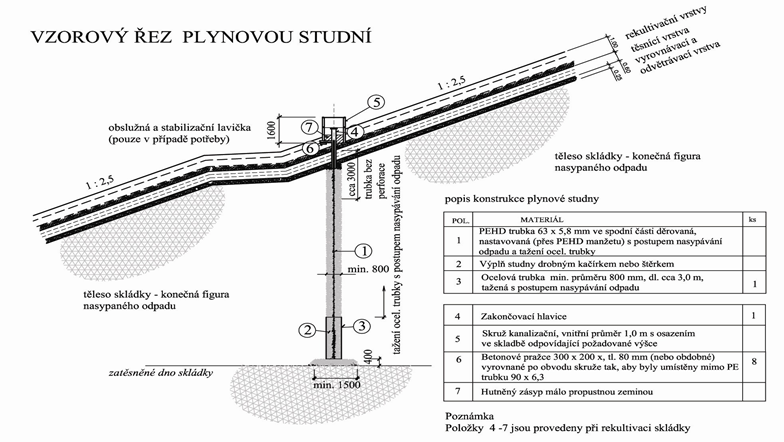 Skládkování odpadů
Rumpold Stožice










obr. B.Vodrlind
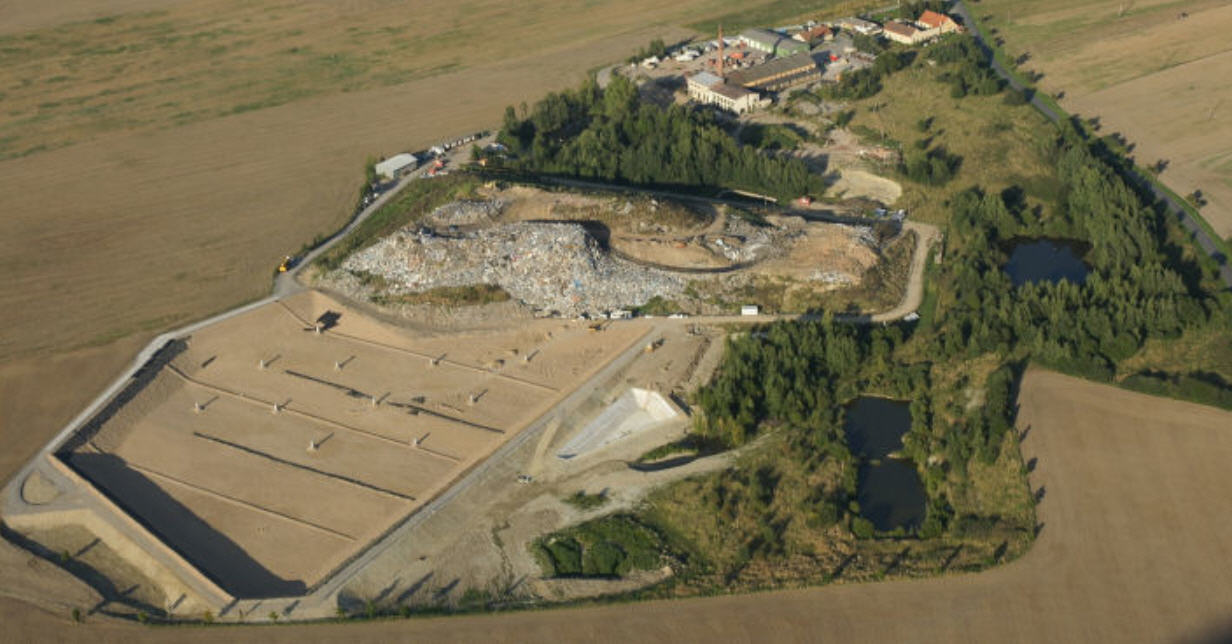 Skládkování odpadů
Vstup: Příjem a evidence odpadu, váha. Hutnění odpadu – kompaktor (30-40t). Odpad rozhrnuje a hutní až na cca 1000-1200kg/m3
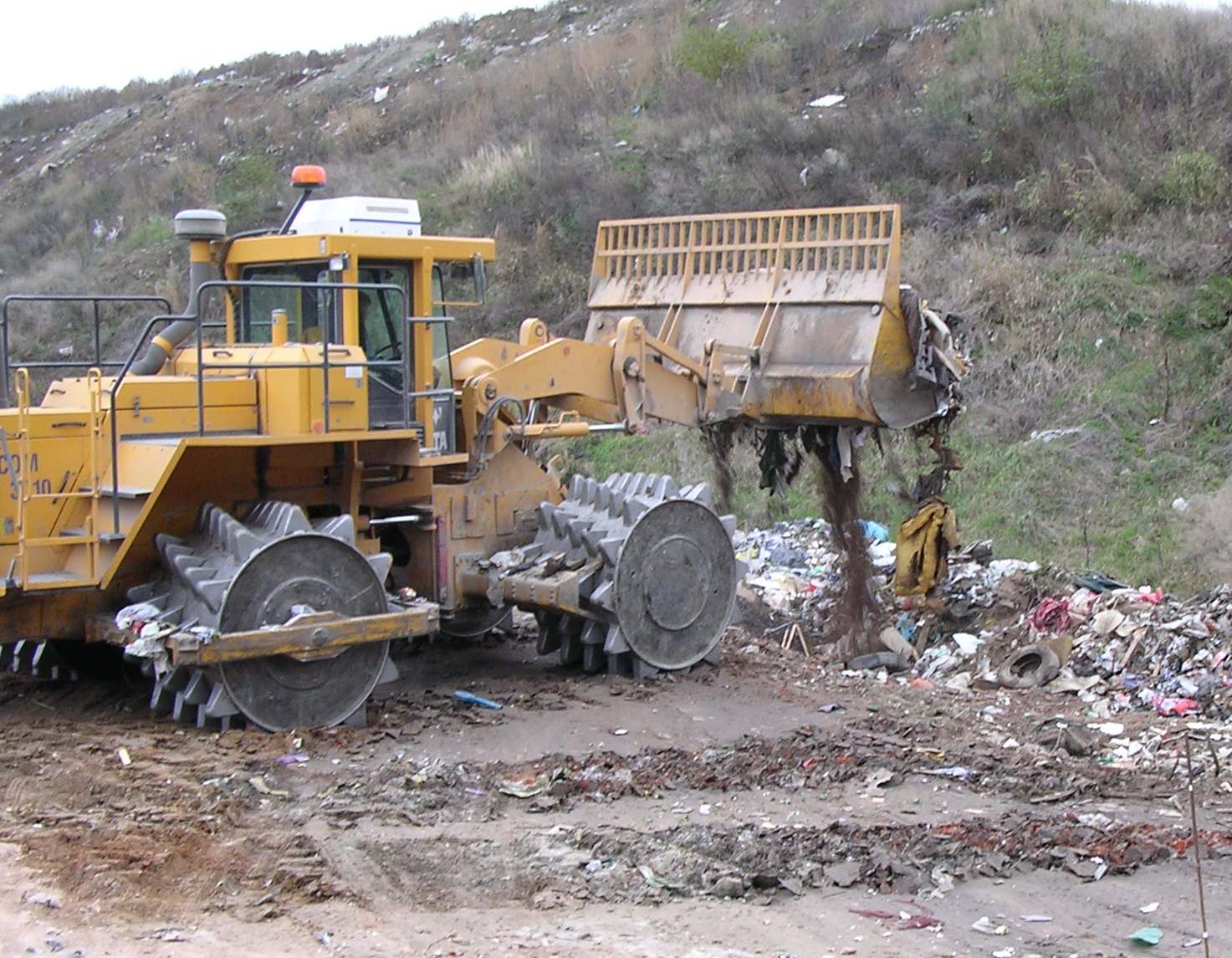 Skládkování odpadů
Kompaktor
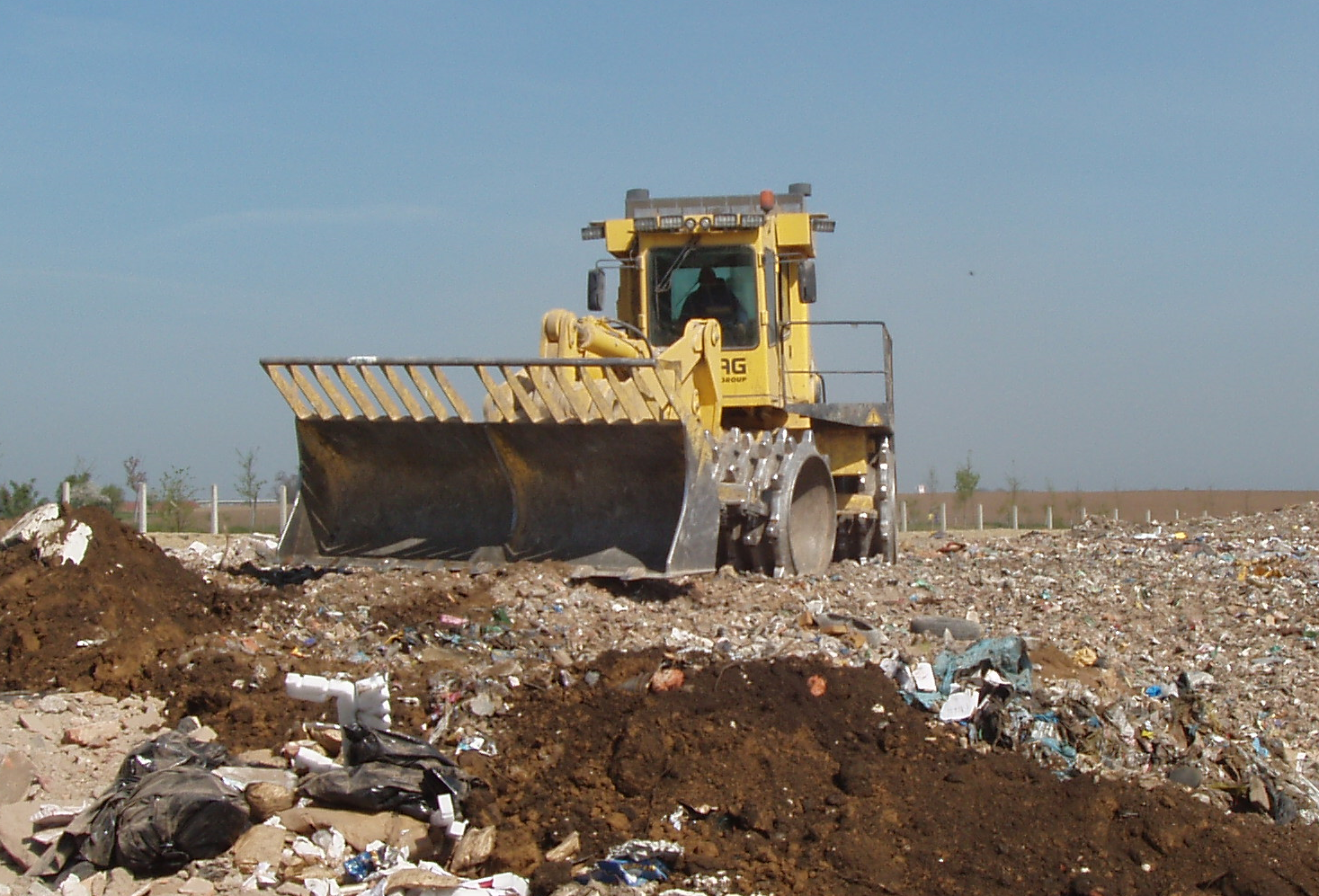 Skládkování odpadů
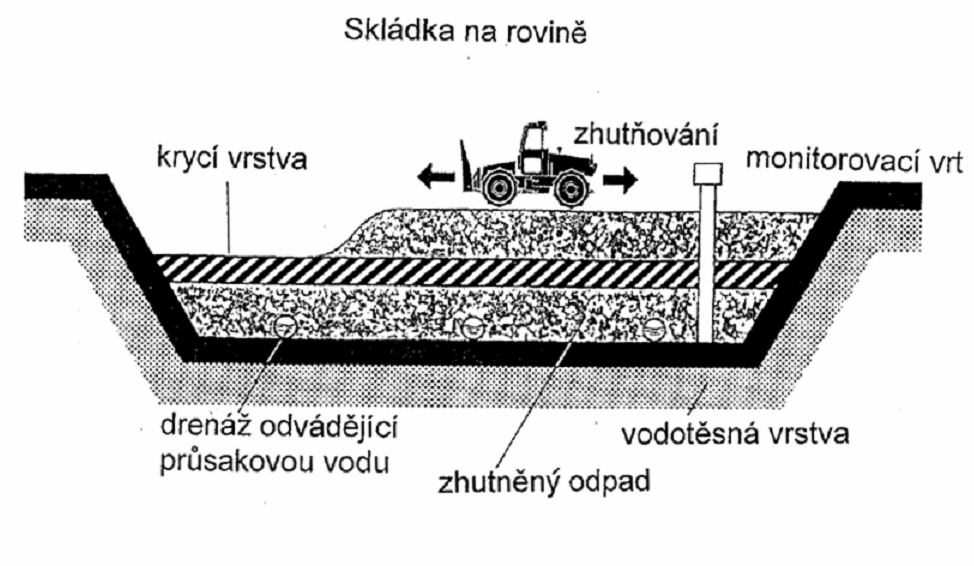 Skládkování odpadů
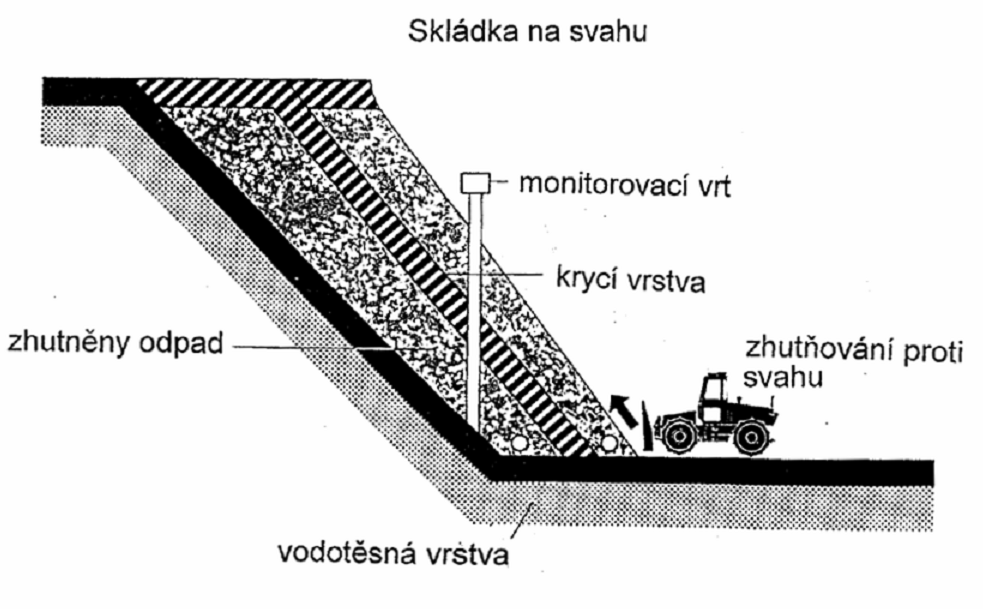 Skládkování odpadů
Po zaplnění se povrch dalšími vrstvami vyrovná, odvětrá a zatěsní, navrch se upraví rekultivační vrstvy a porost. Prorůstání kořenů vzrostlých stromů izolací existuje.

Monitoring dle normy – sledování kvality podzemních vod potenciálně ohrožených, kvalita a kvantita výluhových vod ze skládky a skládkového plynu, stabilita skládkového tělesa a jeho podloží, neporušenost foliového těsnění. 
Monitoring po uzavření skládky – ze zákona minimálně 30 let, z vlastních zdrojů a ze zdrojů  rezervy.
Skládky v ČR, 2010
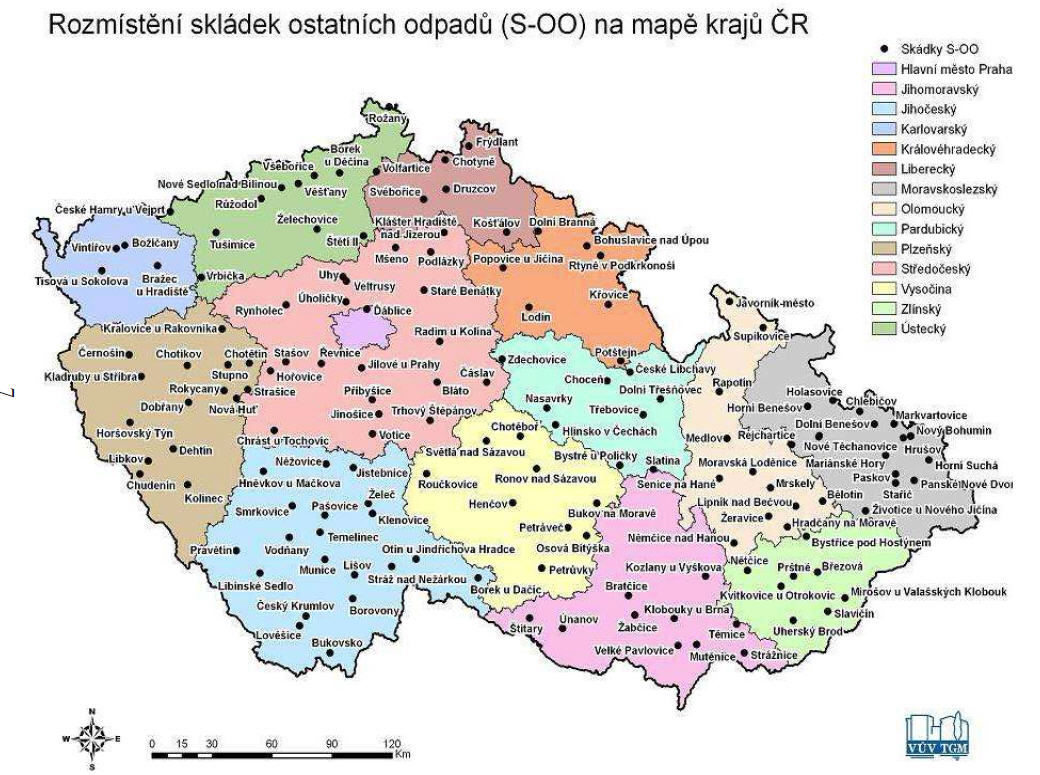 Skládky v ČR, 2010
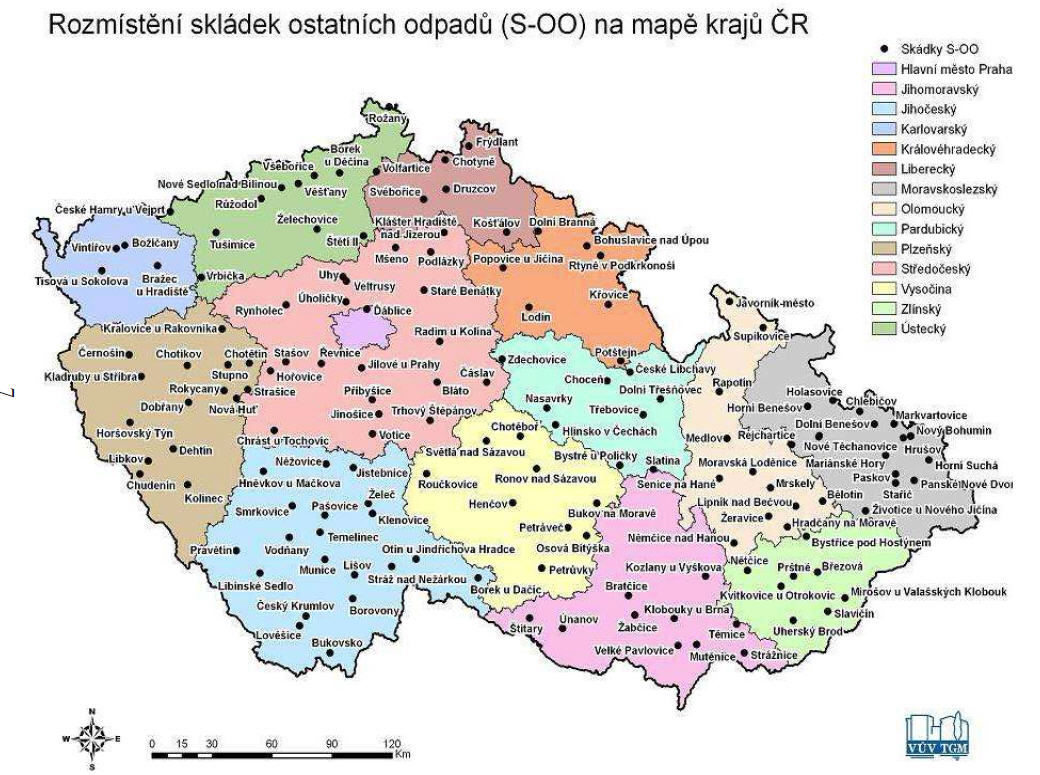 Skládky v ČR, 2010
Skládkování odpadů
Procesy probíhající ve skládkách  (S-OO3)
• aerobní stadium – organická hmota je v přítomnosti vzdušného kyslíku odbourávána aerobními mikroorganismy (řádově trvá dny do vyčerpání kyslíku)
• anaerobní stadium nemethanogenní – v této tzv. „kyselé“ fázi nebo též ve fázi „kyselinotvorného kvašení“ jsou anaerobními organismy produkovány alifatické kyseliny. Průsakové vody obsahují rozpuštěné toxické kovy (ionty). Týdny až měsíce. 
• anaerobní stadium methanogenní nestabilizované – tj. počáteční stadium rozvoje methanogenních mikroorganismů, trvá až dva roky.
• anaerobní stadium methanogenní stabilizované – tj. stadium s bohatě rozmnoženou kulturou methanogenních mikroorganismů, až do vyčerpání substrátu.

Vznik bioplynu, špičkové složení 74 % CH4  a 26 % CO2 (% obj.). Plyn se odčerpává kontrolovanou rychlostí (dle složení plynu) soustavou plynových studní různé konstrukce různě pospojovaných. 
Zpracování např. v kogenerační jednotce (el. energie + teplo), vadí obsah sulfanu (díky skládkovaným proteinům, sádrokartonům), Si sloučenin.